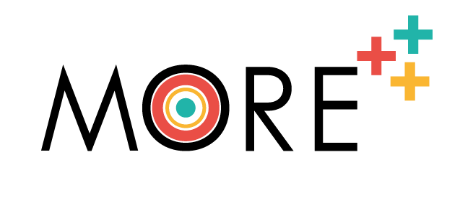 Modul de formare: Antreprenoriatul cooperatist ca mijloc de dezvoltare și emancipare a femeilor în zonele rurale
Furnizat de: Kleinon
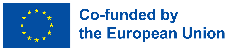 Realizat cu sprijinul programului Erasmus+ al Uniunii Europene. Conţinutul prezentului material reprezintă responsabilitatea exclusivă a autorilor, iar Agenţia Naţională şi Comisia Europeană nu sunt responsabile pentru modul în care va fi folosit conţinutul informaţiei.
Obiective și scopuri:
La sfârșitul acestui modul, veți fi capabil să:
Obiectivul 1: Înțelegeți ce sunt cooperativele, trăsăturilor lor distinctive, valorile, principiile, tipurile și oportunitățile de dezvoltare pe care le oferă.
Obiectivul 2: Să aveți o viziune clară asupra principalelor modele de guvernanță a cooperativelor și a rolurilor multiple ale unui manager de cooperativă.
Obiectivul 3: Faceți primii pași pentru a înființa o cooperativă, utilizând instrumentele practice, orientările și informațiile practice MORE.
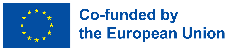 Realizat cu sprijinul programului Erasmus+ al Uniunii Europene. Conţinutul prezentului material reprezintă responsabilitatea exclusivă a autorilor, iar Agenţia Naţională şi Comisia Europeană nu sunt responsabile pentru modul în care va fi folosit conţinutul informaţiei.
+++
De la teorie la practică: povești de succes și pași pentru înființarea unei cooperative
De ce sunt unice 
cooperativele?
Ce este o cooperativă?
Caracteristici distinctive
Funcții cheie
+++
Povești de succes
Pași pentru înființarea unei cooperative
++
+++
Managementul și guvernanța cooperativei
Modele de guvernanță
Angajamentul membrilor
Rolul managerului
+++
+++
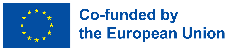 Realizat cu sprijinul programului Erasmus+ al Uniunii Europene. Conţinutul prezentului material reprezintă responsabilitatea exclusivă a autorilor, iar Agenţia Naţională şi Comisia Europeană nu sunt responsabile pentru modul în care va fi folosit conţinutul informaţiei.
Unitatea 1: De ce sunt cooperativele unice?
Secțiunea 1.1: Ce este o cooperativă?
O cooperativă este "o asociație autonomă de persoane unite în mod voluntar pentru a-și satisface nevoile și aspirațiile economice, sociale și culturale comune prin intermediul unei întreprinderi deținute în comun și controlate în mod democratic". (ACI, Declarația privind identitatea cooperatistă)
Fiind întreprinderi centrate pe oameni, deținute și conduse de membrii lor, cooperativele împărtășesc caracteristici atât ale întreprinderilor, cât și ale asociațiilor.
Acestea funcționează în conformitate cu valorile și principiile convenite la nivel internațional, permițând oamenilor să lucreze împreună și să dezvolte afaceri durabile, în timp ce beneficiile economice și sociale generate prin activitatea lor rămân în comunitate.
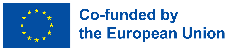 Realizat cu sprijinul programului Erasmus+ al Uniunii Europene. Conţinutul prezentului material reprezintă responsabilitatea exclusivă a autorilor, iar Agenţia Naţională şi Comisia Europeană nu sunt responsabile pentru modul în care va fi folosit conţinutul informaţiei.
Unitatea 1: De ce sunt cooperativele unice?
Secțiunea 1.2: Cum pot cooperativele să susțină femeile din zonele rurale?
Cooperativele joacă un rol esențial în dezvoltarea locală incluzivă și durabilă. 
Cel puțin 12% din populația globului este cooperator în oricare dintre cele 3 milioane de cooperative de pe glob. Cooperativele oferă locuri de muncă sau oportunități de muncă pentru 10% din populația ocupată. (World Cooperative Monitor)
                                                  Acestea reprezintă un instrument puternic pentru emanciparea femeilor, prin:
Crearea de locuri de muncă și creșterea veniturilor, minimizând astfel ocuparea informală* și munca neremunerată, atât de frecventă în rândul femeilor din zonele rurale.
Îmbunătățirea mijloacelor de trai prin furnizarea de servicii de bază și condiții de muncă decente.
Fiind organizații deschise și democratice, acestea promovează egalitatea de gen, permițând femeilor să își sporească experiența de conducere și de management.
Unele țări au politici specifice de emancipare a femeilor, cum ar fi cotele de gen pentru cooperative.
* A se vedea DIOMCOOP, o cooperativă spaniolă cu mai multe părți interesate, înființată la Barcelona, în 2017, pentru a sprijini vânzătorii ambulanți migranți vulnerabili, care acum oferă o varietate de servicii și are chiar și propriul brand de modă - Diambaar.
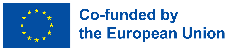 Realizat cu sprijinul programului Erasmus+ al Uniunii Europene. Conţinutul prezentului material reprezintă responsabilitatea exclusivă a autorilor, iar Agenţia Naţională şi Comisia Europeană nu sunt responsabile pentru modul în care va fi folosit conţinutul informaţiei.
Unitatea 1: Unitatea 1: De ce sunt cooperativele unice?
Secțiunea 2: Trăsături distinctive, principii, valori ale cooperativelor
Natura duală: 
o cooperativă este atât o asociație de membri, cât și o întreprindere
servește interesele membrilor, urmărind în același timp un scop economic și fiind gestionat în mod comercial
membrii (angajați, producători sau clienți), nu acționarii, iau deciziile în mod democratic
Bazat pe valori și principii:
Cooperativele se bazează pe valori: auto-ajutorare, auto-responsabilitate, democrație, egalitate, echitate și solidaritate Membrii sunt ghidați de valorile etice ale onestității, deschiderii, responsabilității sociale și grijii față de ceilalți.
Există 7 principii recunoscute la nivel internațional, care acționează ca linii directoare prin care cooperativele își pun în practică valorile. (Alianța Internațională a Cooperativelor)
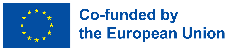 Realizat cu sprijinul programului Erasmus+ al Uniunii Europene. Conţinutul prezentului material reprezintă responsabilitatea exclusivă a autorilor, iar Agenţia Naţională şi Comisia Europeană nu sunt responsabile pentru modul în care va fi folosit conţinutul informaţiei.
Unitatea 1: Unitatea 1: De ce sunt cooperativele unice?
Secțiunea 2: Trăsături distinctive, principii, valori ale cooperativelor
1
1
Participare voluntară și deschisă
Participarea economică a membrilor
Controlul democratic al membrilor
Principii de cooperare
Cooperativele sunt organizații voluntare, deschise tuturor persoanelor care pot utiliza serviciile lor și care sunt dispuse să accepte responsabilitățile aferente calității de membru, fără discriminare de gen, socială, rasială, politică sau religioasă.
Membrii contribuie în mod echitabil la capitalul cooperativei lor și îl controlează în mod democratic. Cel puțin o parte din acest capital este, de obicei, proprietatea comună a cooperativei.
Cooperativele sunt organizații democratice controlate de membrii lor, care participă activ la stabilirea politicilor și la luarea deciziilor.
7
7
2
2
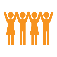 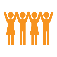 Preocuparea pentru comunitate
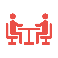 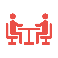 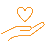 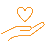 Cooperativele lucrează pentru dezvoltarea durabilă a comunităților lor prin intermediul unor politici aprobate de membrii lor.
Cooperarea între cooperative
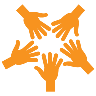 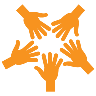 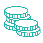 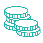 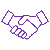 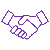 Cooperativele își servesc membrii în modul cel mai eficient și consolidează mișcarea cooperatistă prin colaborarea prin intermediul structurilor locale, naționale, regionale și internaționale.
6
6
3
3
Autonomie și independență
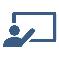 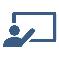 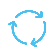 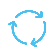 Educație, formare și informare
Cooperativele sunt organizații autonome, de auto-ajutorare, controlate de către membrii lor.
Cooperativele oferă educație și formare pentru membrii, reprezentanții aleși, manageri și angajați, astfel încât aceștia să poată contribui în mod eficient la dezvoltarea cooperativelor lor.
4
4
5
5
Sursa: ICA, Declarația privind identitatea cooperatistă
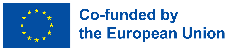 Realizat cu sprijinul programului Erasmus+ al Uniunii Europene. Conţinutul prezentului material reprezintă responsabilitatea exclusivă a autorilor, iar Agenţia Naţională şi Comisia Europeană nu sunt responsabile pentru modul în care va fi folosit conţinutul informaţiei.
Unitatea 1: Unitatea 1: De ce sunt cooperativele unice?
Secțiunea 3: Cadre de reglementare
La nivel național
Majoritatea țărilor europene au o lege a cooperativelor: fie un cadru general, care se aplică tuturor sectoarelor economice, fie, în unele cazuri, fiecare sector are propria legislație privind cooperativele. Cel mai adesea, legislația privind cooperativele derivă din dreptul civil/dreptul comercial național.
Deși există diferențe, legile naționale privind cooperativele împărtășesc valorile și principiile specifice întreprinderilor cooperative.
Nivel european
Diversitatea formelor de întreprindere este recunoscută oficial prin articolul 54 din Tratatul privind funcționarea Uniunii Europene: ""Societăți comerciale" înseamnă societățile sau firmele constituite în conformitate cu dreptul civil sau comercial, inclusiv societățile cooperative, precum și alte persoane juridice de drept public sau privat, cu excepția celor fără scop lucrativ."
Regulamentul privind statutul societății cooperative europene, adoptat în 2003 de către CE, stabilește normele pentru întreprinderile cooperative care doresc să își extindă activitățile dincolo de frontierele naționale.
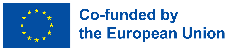 Realizat cu sprijinul programului Erasmus+ al Uniunii Europene. Conţinutul prezentului material reprezintă responsabilitatea exclusivă a autorilor, iar Agenţia Naţională şi Comisia Europeană nu sunt responsabile pentru modul în care va fi folosit conţinutul informaţiei.
Unitatea 1: Unitatea 1: De ce sunt cooperativele unice?
Secțiunea 4: Funcții și tipuri
Cooperativele sunt foarte diverse: de la întreprinderi mici, deținute de membrii lor (un număr minim de membri poate fi impus de reglementările naționale), până la bănci mari, deținute de clienții lor. Criteriile cele mai comune (dar nu numai) pentru a ajuta la clasificarea cooperativelor:
Afilierea
Tipul de afacere
Interesul membrilor:
cooperative primare sau secundare (uniuni/federații/confederații de cooperative)
agricultură
bancară 
vânzare cu amănuntul 
locuințe
.........
cooperative de producători
cooperative de lucrători cooperative de consumatori/utilizatori
cooperative cu mai multe părți interesate (care servesc mai multe interese);
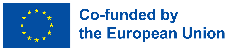 Realizat cu sprijinul programului Erasmus+ al Uniunii Europene. Conţinutul prezentului material reprezintă responsabilitatea exclusivă a autorilor, iar Agenţia Naţională şi Comisia Europeană nu sunt responsabile pentru modul în care va fi folosit conţinutul informaţiei.
Unitatea 2: Managementul și guvernanța cooperativelor
Secțiunea 1: Caracteristicile guvernanței cooperative
Deși servesc interesele membrilor lor și ale comunității, cooperativele sunt întreprinderi care au ca scop producerea de profit (care este împărțit între membri sau reinvestit). 
Ca orice întreprindere, activitățile unei cooperări trebuie să fie dirijate și controlate.
Gestionarea unei cooperări implică mai multe provocări specifice în comparație cu alte tipuri de întreprinderi.
Cooperativele aplică un proces decizional democratic (membrii dețin dreptul de decizie final)
Cooperativele deleagă procesul decizional unui consiliu de administrație și, uneori, sunt implicați și manageri profesioniști. Responsabilitatea persoanelor delegate în procesul decizional este unul dintre aspectele cheie ale guvernanței.
În cooperativele mai mici, membrii sunt adesea responsabili pentru sarcinile personalului, care necesită expertiză și competențe specifice.
Multe cooperative sunt multifuncționale, furnizând diferite servicii și servind diferite interese ale membrilor lor, ceea ce face ca guvernanța unei astfel de cooperative să fie și mai dificilă.
Alte provocări: incluziunea (inclusiv dezechilibrele de gen), competențele, angajamentul membrilor și păstrarea autonomiei (deoarece cooperativele primesc adesea un sprijin substanțial din partea unor părți interesate din exterior).
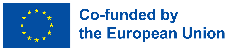 Realizat cu sprijinul programului Erasmus+ al Uniunii Europene. Conţinutul prezentului material reprezintă responsabilitatea exclusivă a autorilor, iar Agenţia Naţională şi Comisia Europeană nu sunt responsabile pentru modul în care va fi folosit conţinutul informaţiei.
Unitatea 2: Managementul și guvernanța cooperativelor
Secțiunea 1: Caracteristicile guvernanței cooperative
Cel mai obișnuit model de guvernanță a cooperativelor implică Adunarea generală (formată din toți membrii). Aceasta alege Consiliul de administrație, care, la rândul său, numește managerii executivi, în funcție de mărimea și domeniul de activitate al cooperativei. Adesea, un comitet de supraveghere sau un consiliu de supraveghere este ales dintre membri, care controlează Consiliul de administrație în numele Adunării generale.
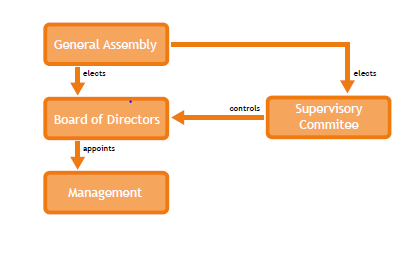 Sursa: Gestionarea cooperativei dumneavoastră agricole, My.COOP
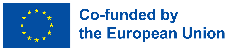 Realizat cu sprijinul programului Erasmus+ al Uniunii Europene. Conţinutul prezentului material reprezintă responsabilitatea exclusivă a autorilor, iar Agenţia Naţională şi Comisia Europeană nu sunt responsabile pentru modul în care va fi folosit conţinutul informaţiei.
Unitatea 2: Managementul și guvernanța cooperativelor
Secțiunea 2: Angajamentul membrilor și aspecte legate de incluziune
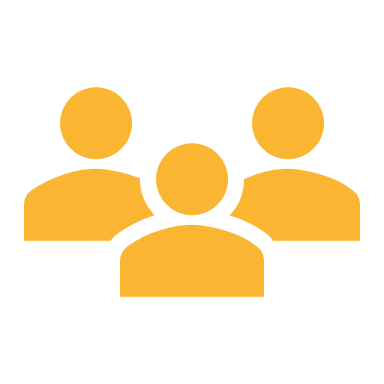 Membrii cooperativei sunt implicați în procesul decizional și contribuie financiar. Prin urmare, menținerea unui nivel ridicat de angajament în rândul membrilor este esențială pentru a asigura supraviețuirea și performanța unei cooperative.

Nivelul de angajament al membrilor este influențat de factori sociali, economici și organizaționali.
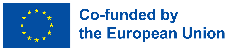 Realizat cu sprijinul programului Erasmus+ al Uniunii Europene. Conţinutul prezentului material reprezintă responsabilitatea exclusivă a autorilor, iar Agenţia Naţională şi Comisia Europeană nu sunt responsabile pentru modul în care va fi folosit conţinutul informaţiei.
Unitatea 2: Managementul și guvernanța cooperativelor
Secțiunea 3: Rolul managerului de cooperativă
Elaborarea planurilor operaționale și de investiții
Negocierea cu părțile interesate
Luarea de decizii privind operațiunile, alocarea resurselor și distribuirea sarcinilor.
Rol decizional
Interacțiunea cu alte persoane, cu părțile interesate, consiliul de administrație și cu membrii.
Rol interpersonal
Rol informativ
Colectarea și difuzarea de informații privind operațiunile și performanțele cooperativei. Conducerea reuniunilor CA.
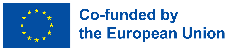 Realizat cu sprijinul programului Erasmus+ al Uniunii Europene. Conţinutul prezentului material reprezintă responsabilitatea exclusivă a autorilor, iar Agenţia Naţională şi Comisia Europeană nu sunt responsabile pentru modul în care va fi folosit conţinutul informaţiei.
Unitatea 3: De la teorie la practică
Secțiunea 1.1.: Povești de succes: WAZO COOP (Spania)
Cooperativa Wazo a fost înființată în Spania pentru a rezolva problemele cu care se confruntă comunitățile rurale din această țară, precum și pentru a oferi acestor zone perspective economice și de angajare. 
Cooperativa este co-fondată și prezidată de Marta Lozano Molano, o muziciană și compozitoare de succes care a decis să se întoarcă în țara sa natală din Extremadura (Spania) pentru a-și sprijini comunitatea și a se concentra pe compoziția de muzică socială.
Din 2015, Wazo Coop a promovat dezvoltarea locală durabilă în regiunile rurale și slab populate, folosind economia creativă ca platformă. Pentru a conecta cooperativele și părțile interesate aflate la distanță, a facilitat accesul la inovare și digitalizare. De asemenea, a facilitat dezvoltarea locurilor de muncă, în special pentru tineri și pentru locuitorii din zonele rurale. 
Un astfel de exemplu este inițiativa UE "Smart Composer", care utilizează o metodologie pentru a ajuta instructorii de muzică din învățământul profesional și tehnic să sprijine elevii care compun muzică și pentru a le oferi acestora posibilitatea de a dobândi noi competențe în materie de branding, afaceri și marketing digital.
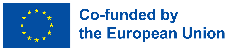 Realizat cu sprijinul programului Erasmus+ al Uniunii Europene. Conţinutul prezentului material reprezintă responsabilitatea exclusivă a autorilor, iar Agenţia Naţională şi Comisia Europeană nu sunt responsabile pentru modul în care va fi folosit conţinutul informaţiei.
Unitatea 3: De la teorie la practică
Secțiunea 1.2.: Povești de succes: Cooperativa AgroAlim Predesti (România)
La începutul anului 2018, Cooperativa AgroAlim Predesti a fost înființată ca o componentă a proiectului "Empowering Women in Need", condus de WorldVision și Sodexo România.
Scopul acestei inițiative a fost acela de a ajuta femeile din mediul rural care trăiesc în condiții dificile, cum ar fi mamele care își cresc singure copiii, cele care nu au avut niciodată un loc de muncă sau care sunt în prezent șomere, cele care muncesc cu ziua.
Pentru a prelucra și conserva fructele și legumele cultivate pe plan local, sediul cooperativei a fost dotat cu utilaje de producție specifice. Aici se fabrică articole precum borcane de sos, sosuri de ardei, murături în oțet și saramură și multe alte produse tradiționale.
Conservele și conservele de legume sunt produse doar pentru rețeaua de clienți deja existentă - durata de valabilitate nu este foarte lungă, deoarece sunt realizate folosind doar rețete și ingrediente tradiționale, fără aditivi.
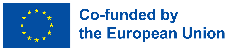 Realizat cu sprijinul programului Erasmus+ al Uniunii Europene. Conţinutul prezentului material reprezintă responsabilitatea exclusivă a autorilor, iar Agenţia Naţională şi Comisia Europeană nu sunt responsabile pentru modul în care va fi folosit conţinutul informaţiei.
Unitatea 3: De la teorie la practică
Secțiunea 1.3.: Povești de succes: Cooperativa de agroturism pentru femei din Zagora (Grecia)
Cooperativa agroturistică a femeilor din Zagora a fost înființată în 1993 de 50 de femei care au dorit să-și folosească abilitățile și să ofere turiștilor produse și servicii tradiționale de înaltă calitate.
În prezent, aceasta operează propriul magazin și cafenea în piața principală a satului Agios Giorgios, unde turiștii pot gusta diverse deserturi, gemuri, delicii de patiserie tradiționale, lichioruri de casă și aperitive care se potrivesc cu tsipouro local.
Recent, cooperativa a înființat un laborator, permițând o producție mai mare, dar fără a sacrifica spiritul tradițional - fiecare produs este natural, creat numai cu fructe și ierburi locale, fără aditivi.
De asemenea, oferă servicii de catering și organizează evenimente mai mari, banchete și mese la cerere, și operează o rețea de case de oaspeți tradiționale pentru turiști.
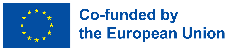 Realizat cu sprijinul programului Erasmus+ al Uniunii Europene. Conţinutul prezentului material reprezintă responsabilitatea exclusivă a autorilor, iar Agenţia Naţională şi Comisia Europeană nu sunt responsabile pentru modul în care va fi folosit conţinutul informaţiei.
Unitatea 3: De la teorie la practică
Secțiunea 2: Etapa de înființare a unei cooperative
PASUL 5
Atrageți mai mulți membri. Solicitarea de finanțare.
Lansarea și asigurarea finanțării
Consultați legislația și condițiile naționale. Redactarea articolelor de constituire.
PASUL 4
Constituire
Cine va conduce cooperativa? Cine vor fi membrii? Aveți competențele și expertiza necesare? Sunt abordate în mod corespunzător aspectele legate de incluziune?
Comitetul director
PASUL 3
Este o cooperare formatul de afaceri potrivit pentru ideea dumneavoastră? Analizați piața, costurile de exploatare și disponibilitatea finanțării.
Studiu de fezabilitate
PASUL 2
PASUL 1
Idee de afaceri
Decideți tipul de servicii pe care le va furniza cooperarea și interesele pe care le va servi.
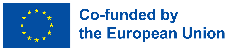 Realizat cu sprijinul programului Erasmus+ al Uniunii Europene. Conţinutul prezentului material reprezintă responsabilitatea exclusivă a autorilor, iar Agenţia Naţională şi Comisia Europeană nu sunt responsabile pentru modul în care va fi folosit conţinutul informaţiei.
Rezumat
+++
Cooperative
sunt întreprinderi centrate pe oameni, deținute și conduse de membrii lor, având în comun caracteristicile atât ale întreprinderilor, cât și ale asociațiilor.
+++
Valori și principii
Formă și dimensiune
+++
cum ar fi autoajutorarea, responsabilitatea proprie, democrația, egalitatea, echitatea și solidaritatea reprezintă esența cooperativelor.
variază foarte mult, în funcție de domeniul de aplicare, de activitățile desfășurate și de sector.
Înființarea unei cooperative poate fi o modalitate excelentă de a legitima munca și de a răspunde nevoilor membrilor vulnerabili.
+++
Înființarea și conducerea unei cooperative
poate fi o provocare. Cu toate acestea, majoritatea țărilor UE dispun de cadre de reglementare și de sisteme de sprijin. Există multe povești de succes ale cooperativelor conduse de femei în zonele rurale.
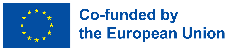 Realizat cu sprijinul programului Erasmus+ al Uniunii Europene. Conţinutul prezentului material reprezintă responsabilitatea exclusivă a autorilor, iar Agenţia Naţională şi Comisia Europeană nu sunt responsabile pentru modul în care va fi folosit conţinutul informaţiei.
Test de autoevaluare:
1. O cooperativă este:
2. Cooperativele susțin femeile, deoarece:
a) întotdeauna o organizație non-profit
a)membrii nu sunt plătiți pentru munca lor
b) sunt organizații deschise și democratice, care promovează egalitatea de gen, crearea de locuri de muncă și reducerea la minimum a muncii informale.
b) o afacere centrată pe oameni, deținută și condusă de membrii săi
c) o corporație deținută de stat
c) numai femeile pot înființa o cooperativă
3. Membrii cooperativei
4. Managerul cooperativei
a) sunt implicați în procesul de luare a deciziilor și contribuie financiar
a) se concentrează exclusiv pe obținerea de profit
b) este singura persoană care ia decizii
b) nu primesc niciodată profit, care este întotdeauna reinvestit
c) are mai multe roluri diferite: decizional, informațional, interpersonal
c) nu pot face parte din Consiliul de Administrație
5.Pentru a înființa o cooperativă
a) aveți nevoie de cel puțin 50 de membri
b) toți membrii trebuie să fie producători
c) trebuie să respectați cadrele de reglementare și cerințele formale din țara dumneavoastră.
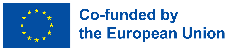 Test de autoevaluare:
1. O cooperativă este:
2. Cooperativele dau putere femeilor, deoarece:
a) întotdeauna o organizație non-profit
a)membrii nu sunt plătiți pentru munca lor
b) sunt organizații deschise și democratice, care promovează egalitatea de gen, crearea de locuri de muncă și reducerea la minimum a muncii informale.
b) o afacere centrată pe oameni, deținută și condusă de membrii săi
c) o corporație deținută de stat
c) numai femeile pot înființa o cooperativă
3. Membrii cooperativei
4. Managerul cooperativei
a) sunt implicați în procesul de luare a deciziilor și contribuie financiar
a) se concentrează exclusiv pe obținerea de profit
b) este singura persoană care ia decizii
b) nu primesc niciodată profit, care este întotdeauna reinvestit
c) are mai multe roluri diferite: decizional, informațional, interpersonal
c) nu pot face parte din Consiliul de Administrație
5.Pentru a înființa o cooperativă
a) aveți nevoie de cel puțin 50 de membri
b) toți membrii trebuie să fie producători
c) trebuie să respectați cadrele de reglementare și cerințele formale din țara dumneavoastră.
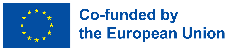 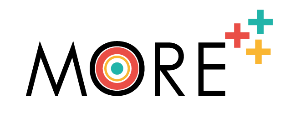 moreproject.eu
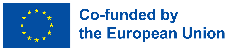 Realizat cu sprijinul programului Erasmus+ al Uniunii Europene. Conţinutul prezentului material reprezintă responsabilitatea exclusivă a autorilor, iar Agenţia Naţională şi Comisia Europeană nu sunt responsabile pentru modul în care va fi folosit conţinutul informaţiei.